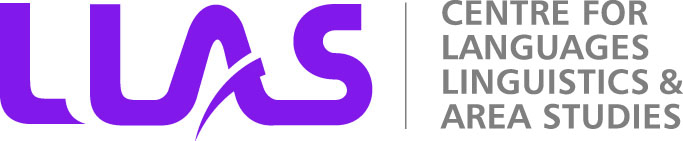 Student choice: student voice
John Canning, LLAS Centre for Languages, Linguistics and Area Studies, School of Humanities, University of Southampton 

Thriving in an uncertain world: a workshop for heads of depts & leaders in LLAS  
13 September 2012
LLAS
Centre for Languages, Linguistics and Area StudiesUniversity of Southampton 
Southampton, SO17 1BJ +44 (0) 23 8059 4814| @LLASCentre | www.llas.ac.uk
Choices
Government push provide information and advice to increase accountability and inform choice:
Hospitals 
Schools
http://www.direct.gov.uk/
Driving
Keeping chickens
Registering births and deaths
Thriving in an uncertain world: a workshop for heads of depts & leaders in LLAS, 13 September 2012
What information do students want?
Refrew et al (2010) Potential students value opinions of current students more that any other indicator.
National Student Survey (since 2005)
Key Information Set (from September 2012)
Thriving in an uncertain world: a workshop for heads of depts & leaders in LLAS, 13 September 2012
What do potential students want to know?
Renfew et al (2010) Understanding the Information Needs of Users of Public Information About Higher Education.
Thriving in an uncertain world: a workshop for heads of depts & leaders in LLAS, 13 September 2012
How do students decide where to go? (Summarised by Maringe 2006)
3 models
Structural
Class background, social capital (including parental influence)
Age, disability, ethnicity
Rational
Relative rates of return for certain choices
Personality and subject judgements
Thriving in an uncertain world: a workshop for heads of depts & leaders in LLAS, 13 September 2012
Maringe (2006) on university choice
Case study of sixth formers in Hampshire
Price elements most important
Availability of part-time work
Avoid London
Preference for North of England
Overall reputation is critical 
Promotion, prospectus, people, least important factors
Thriving in an uncertain world: a workshop for heads of depts & leaders in LLAS, 13 September 2012
Subject choice (Maringe, 2006)
Most important: 
Job opportunities plus assessed performance

Advice of parents, teachers, careers advisors more important to girls than boys (Modern Languages ≈ 75% female)
Thriving in an uncertain world: a workshop for heads of depts & leaders in LLAS, 13 September 2012
5 behavioural steps towards university choice Maringe (2006)
Pre-search (register of interest in HE)
Search 
Institutions shortlisted already
NB: Information/ data used at this point 
Application
Choice/ decision
Registration
Thriving in an uncertain world: a workshop for heads of depts & leaders in LLAS, 13 September 2012
Thriving in an uncertain world: a workshop for heads of depts & leaders in LLAS, 13 September 2012
References
Maringe, F. (2006) ‘University and Course Choice: Implications for Positioning, Recruitment and Marketing’. International Journal of Educational Management 20: 466–479.

Renfrew, K, et al. (2010) Understanding the Information Needs of Users of Public Information About Higher Education. Manchester: Oakleigh. Available from: http://www.hefce.ac.uk/media/hefce/content/pubs/2010/rd1210/rd12_10b.pdf 
See also reading list in pack
Thriving in an uncertain world: a workshop for heads of depts & leaders in LLAS, 13 September 2012
Contact
LLAS Centre for Languages, Linguistics and Area Studies
University of Southampton
Highfield
Southampton
SO17 1BJ
j.canning@soton.ac.uk
023 8059 7526
www.llas.ac.uk